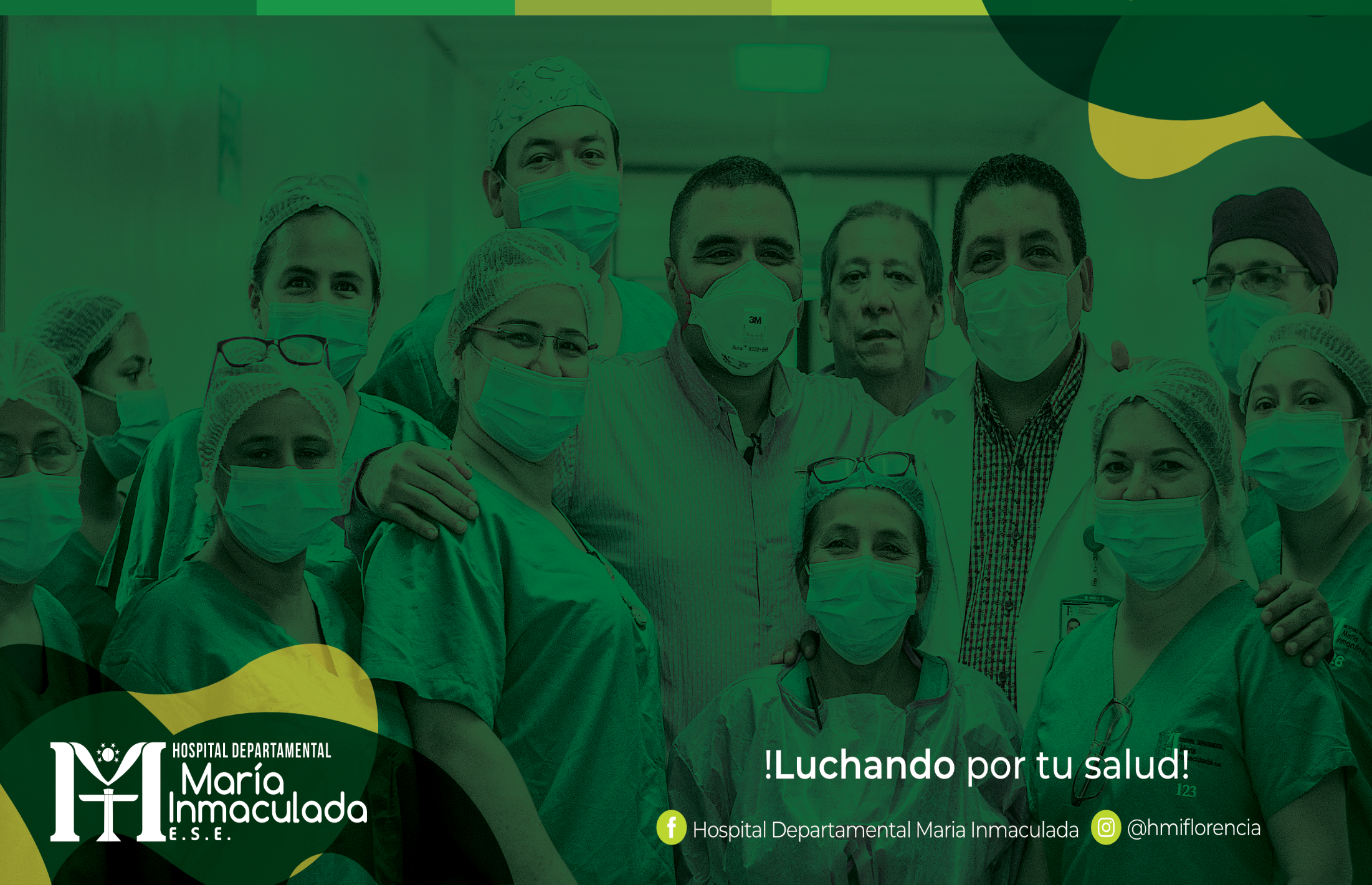 INFORME DEL RIESGO DE LAVADO DE ACTIVOS Y FINANCIACIÓN DEL TERRORISMO SARLAFT – HOSPITAL DEPARTAMENTAL MARIA INMACULADA 2021
22/03/2022
Órganos de Administración y Control
22/03/2022
ETAPAS DEL SARLAFT
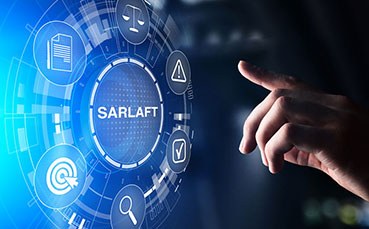 La circular da los parámetros mínimos para el diseño implementación y funcionamiento del SARLAFT en el sector y sus etapas:
Identificación: Identificar los riesgos inherentes a LA/FT en la empresa. Segmentación de los factores de riesgo . Con el fin de identificar los riesgos asociados y riesgos potenciales.
- Factores de riesgo: Clientes o contrapartes, proveedores, canales de distribución y Jurisdicción.
Evaluación y Medición: Medir la probabilidad de ocurrencia ( frecuencia ) contra impacto. ISO 31000.
Control: Realizar los correspondientes controles que permitan reducir la posibilidad de ocurrencia o del impacto en caso de que se llegase a materializar. Reporte de ROS.
Seguimiento y monitoreo: Esta etapa debe permitir la identificación de operaciones inusuales o sospechosas, medir la eficiencia de los controles establecidos.
22/03/2022
PROCEDIMIENTOS MINIMOS DEL SARLAFT
1. Identificar las situaciones que generen riesgo LA/FT
2. Verificar procesos de debida diligencia
2.1. Conocimiento de los clientes y usuarios PARTICULARES Implementa formato para conocimiento del cliente No se podrá restringir la atención en salud, El conocimiento del cliente implica el diligenciamiento de información y deberá ser firmado por el usuario/cliente
3. Conocimiento de las personas expuestas públicamente PEPS Se deben establecer mecanismos de identificación, y de debida diligencia y sus procesos ser aprobados por una instancia superior.
4.Conocimiento de trabajadores, empleados o proveedores Verificar antecedentes de los trabajadores, empleados y proveedores antes de la vinculación Comportamientos inusuales
5. Determinar el monto máximo de efectivo que debe manejarse al interior de la entidad por tipo de cliente/usuario Cantidad mínima de efectivo a manejar con los diferentes segmentos de cliente/usuario.
6 Mecanismos para identificar operaciones sospechosas Tecnología, generación de alertas Detectar operaciones fuero de lo común
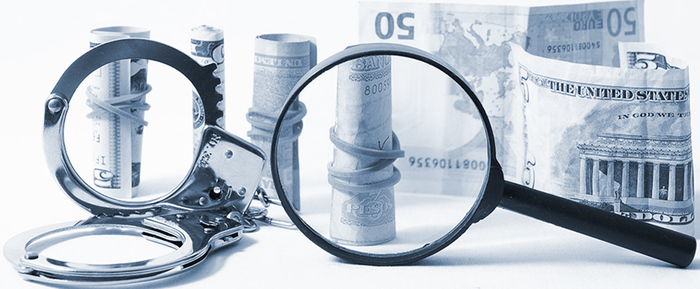 22/03/2022
CONTROL – HDMI 2021
22/03/2022
CONTROL – HDMI 2021
22/03/2022
CONTROL – HDMI 2021
22/03/2022
CONTROL – HDMI 2021
Se realizó una selección de los Expedientes y las ordenes de compras a verificar haciendo allegar a cada oficina la cantidad a verificar, con la respectiva selección aleatoria como se encuentra en el Instructivo MC-I-05, obteniendo de cada muestra total, un numero de contrato o ordenes de compras auditadas y verificadas como se detalla a continuación.
22/03/2022
CONTROL – TALENTO HUMANO
Para la dependencia de talento humano se verificaron 204 Expedientes, con la observación que en algunos casos los contratistas presentaban más de un contrato en su carpeta o archivo.








Que conforme al proceso de verificación realizada al Formulario Del Sarlaft se detalló que 61 de los expedientes verificados cumplieron con el diligenciamiento formulario a cabalidad del Sarlaft, con un correcto diligenciamiento de este e idoneidad en la información diligenciada verificadas con sus respectivos documentos y las hojas de vida que reposan en el expediente de contratación, mientras que 143 de los expedientes no cumplieron con el diligenciamiento idóneo del mismo.
22/03/2022
CONTROL – TALENTO HUMANO
Los 143 expedientes que no cumplieron con el diligenciamiento del formulario SARLAFT corresponde al 70% de los verificados, donde  los errores más recurrentes en el diligenciamiento se describen a continuación:
22/03/2022
CONTROL – CONTRATACIÓN
Para la dependencia de contratación se verificaron 100 de 104 Expedientes con contratos de arrendamientos, proveedores entre otros.
Que conforme al proceso de verificación realizada al Formularios Del Sarlaft, se detalló que de los 100 expedientes verificados, 66 de los contratos no cumplieron con el diligenciamiento idóneo del mismo.
22/03/2022
CONTROL – CONTRATACIÓN
Los 66 expedientes que no cumplieron con el diligenciamiento del formulario SARLAFT corresponde al 66% de los verificados, donde  los errores más recurrentes en el diligenciamiento se describen a continuación:
22/03/2022
CONTROL – ALMACEN
Para la dependencia de Almacén se verificaron 339 de 472 órdenes de compra, Que conforme al proceso de verificación realizada al Formularios Del Sarlaft, se detalló que de los 339 ordenes de compras verificados, 92 de las ordenes de compra no cumplieron con el diligenciamiento idóneo del mismo.
22/03/2022
CONTROL – ALMACEN
Las 92 ordenes de compra que no cumplieron con el diligenciamiento del formulario SARLAFT corresponde al 27% de los verificados, donde  los errores más recurrentes en el diligenciamiento se describen a continuación:
22/03/2022
CONTROL – RECOMENDACIONES
Que una vez realizada la respectiva verificación e identificado las principales dificultades para el diligenciamiento de formato Sarlaft, se hace necesario realizar la recomendación de realizar un mayor control en la oficina de talento humano, contratación y Almacén en cuanto a la información diligenciada en el formulario, requiriendo a los contratista, proveedores, clientes y otros, el llenado de la información en todos sus campos de forma idónea, consistente y verificable con la demás información suministrada al momento de realizar los diferentes tipos de contrataciones.
22/03/2022
Tus Datos.com
22/03/2022
Tus Datos.com
22/03/2022
Tus Datos.com
En el Periodo de tiempo comprendido del 01 de mayo de 2021 – 31 de diciembre de 2021 se realizaron 440 hallazgo altos, medios o bajos y se distribuyeron de la siguiente manera
22/03/2022
22/03/2022
REPORTES OBLIGATORIOS: Reportes a la UIAF mediante el aplicativo SIREL:
1. Reporte de operaciones intentadas o sospechosas ROS De manera inmediata y en un plazo máximo de 8 días calendario
2.Reporte de ausencia de operaciones intentadas y operaciones sospechosas
3.Reporte de transacciones individuales en efectivo 5 millones diarios realizados por una misma persona personal o jurídica único archivo relacionado
4. Reporte de transacciones múltiples en efectivo 25 millones en el mes realizadas por una misma persona natural o jurídica
5.Reporte de ausencia de transacciones en efectivo
Ley 1762 de 2015 Art 27 Funciones del Revisor Fiscal Adiciónese al articulo 207 del Código de Comercio, un nuevo numeral el cual quedará así “Reportar a la Unidad de Información y Análisis Financiero las operaciones catalogadas como sospechosas en los términos del literal d) numeral 2 del articulo 102 del Decreto Ley 663 1993 cuando las adviertan en el giro ordinario de sus labores Estatuto Orgánico del Sistema Financiero
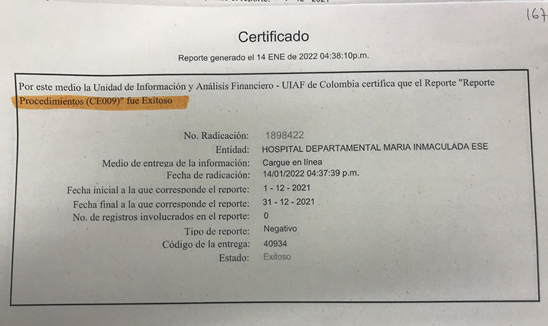 22/03/2022
Reportes Externos
22/03/2022
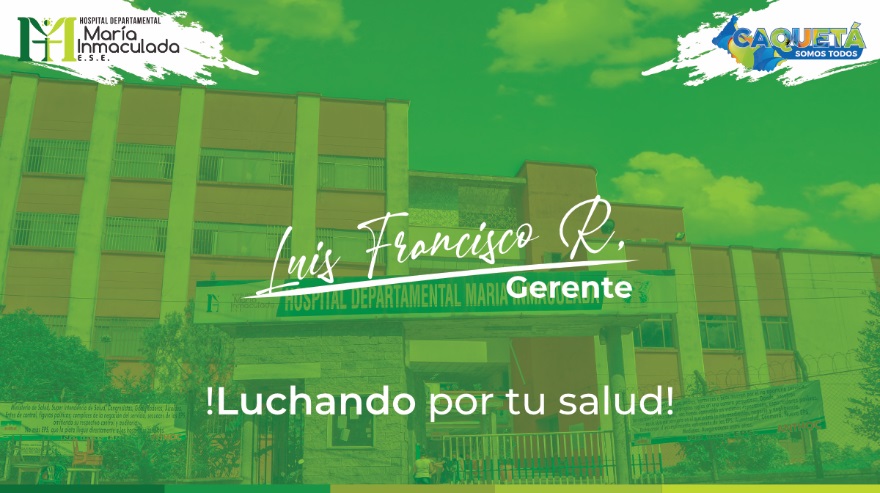 GRACIAS
22/03/2022